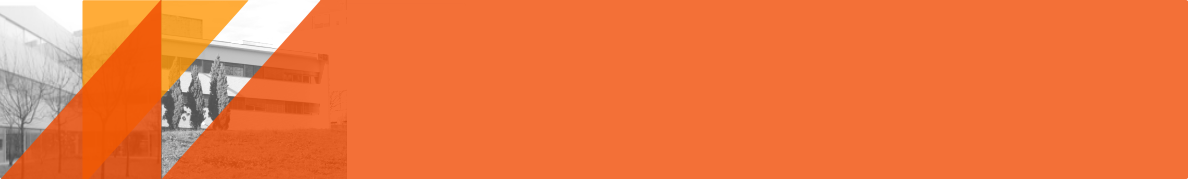 19 e 20 de Abril de 2018
II Seminário Internacional de Desenvolvimento de Carreira e Aconselhamento:
Educação, Mobilidade e Emprego
Escola de Psicologia, Universidade do Minho
Título do trabalho
Primeiro Autor/a (Primeiro e último nome)X, Segundo Autor/aX & (…) Autor/aX
X Filiação
Email de contacto
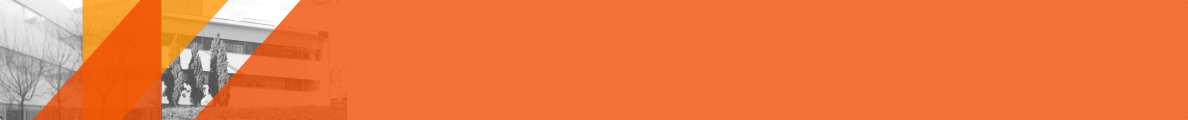 II Seminário Internacional de Desenvolvimento de Carreira e Aconselhamento:
Educação, Mobilidade e Emprego
Introdução
Inserir texto